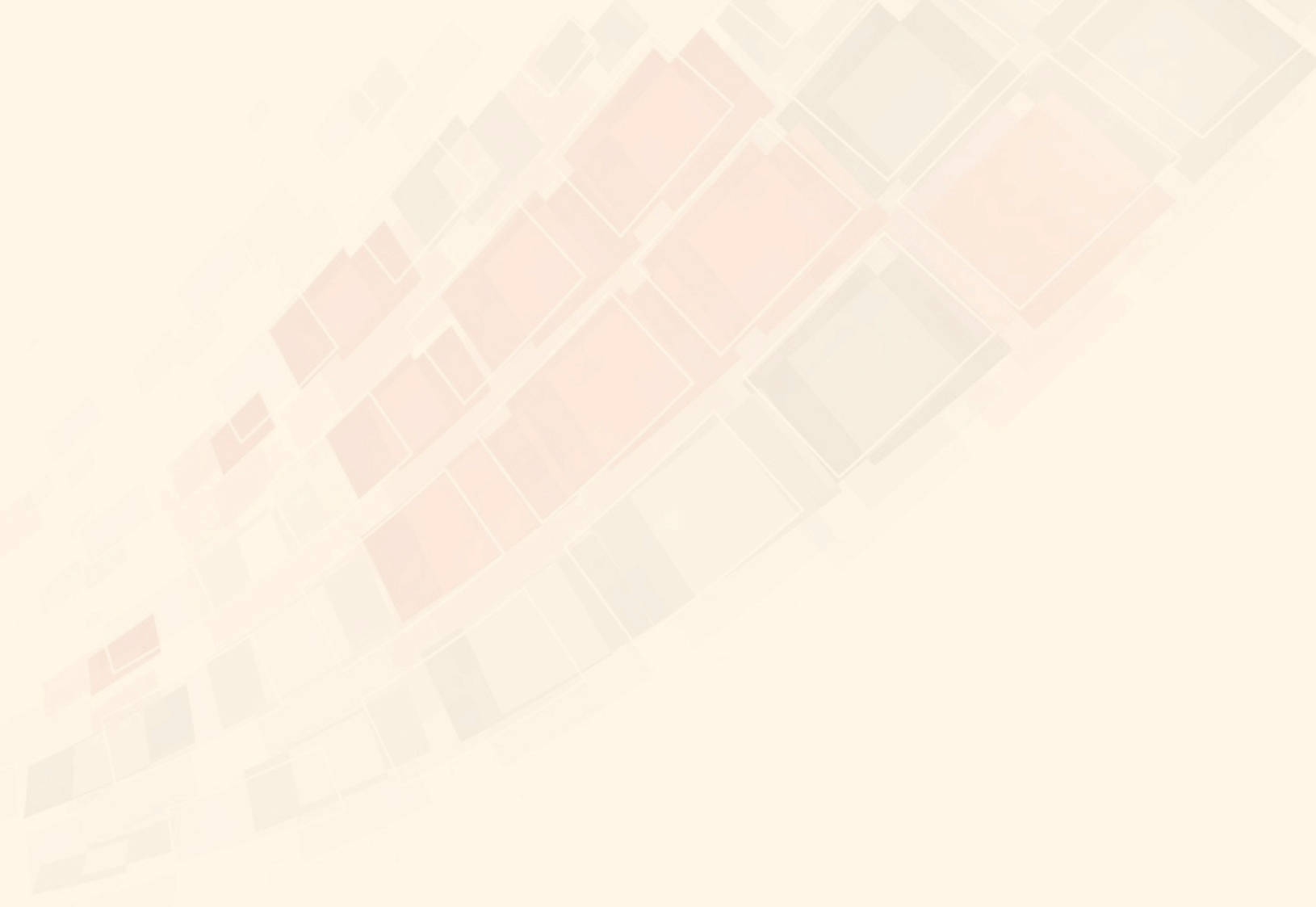 Аудит необходим, если:
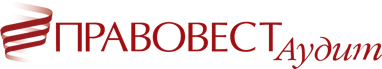 Хотите понять ситуацию с бизнесом:
Важно исключить искажения и риски:
Один из показателей деятельности:
1.
1.
Исправить и улучшить ситуацию до сдачи отчетности
Не давать поводов назначения налоговых проверок
Не пострадать от претензий ФНС ни сейчас, ни потом
Сократить издержки, найти финансовые резервы
Получить готовый отраслевой опыт и повысить эффективность
Иные цели инициативного аудита
1.
Выручка > 800 млн р или валюта баланса > 400 млн р за пред. год
2.
2.
2.
Форма собственности АО (по определенным критериям), банк, страховая компания, ОЗХС
3.
3.
Консолидированная отчетность и другие требования законов
3.
Для чего:
Для чего:
Для чего:
Иметь достоверную информацию для себя, инвесторов, банков и т.п.
Получать выгодные условия по кредитам, выигрывать тендеры и пр.
Оптимизировать, находить точки роста и законные резервы
Использовать независимое мнение аудиторов и рекомендации для верных управленческих решений
Использовать помощь аудиторов для исправления ошибок 
Исключать налоговые риски и доначисления, штрафы, пени
Соблюдать нужные показатели по критериям назначения проверок
Защитить компанию и себя от финансовых потерь 
Получить страховку «ИНГОССТРАХ» и гарантии защиты на 3 года
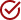 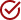 Получить Аудиторское заключение, достоверную отчетность
Соблюдать законы 307-ФЗ, 208-ФЗ по обязательному аудиту
Сдать Аудиторское заключение в ИФНС вместе с отчетностью
Избежать штрафов должностным лицам и организации за не проведение обязательного аудита, не привлекать внимание ИФНС
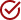 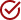 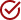 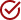 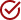 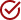 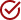 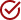 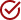 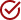 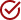